Análisis de Situación y Objetivos
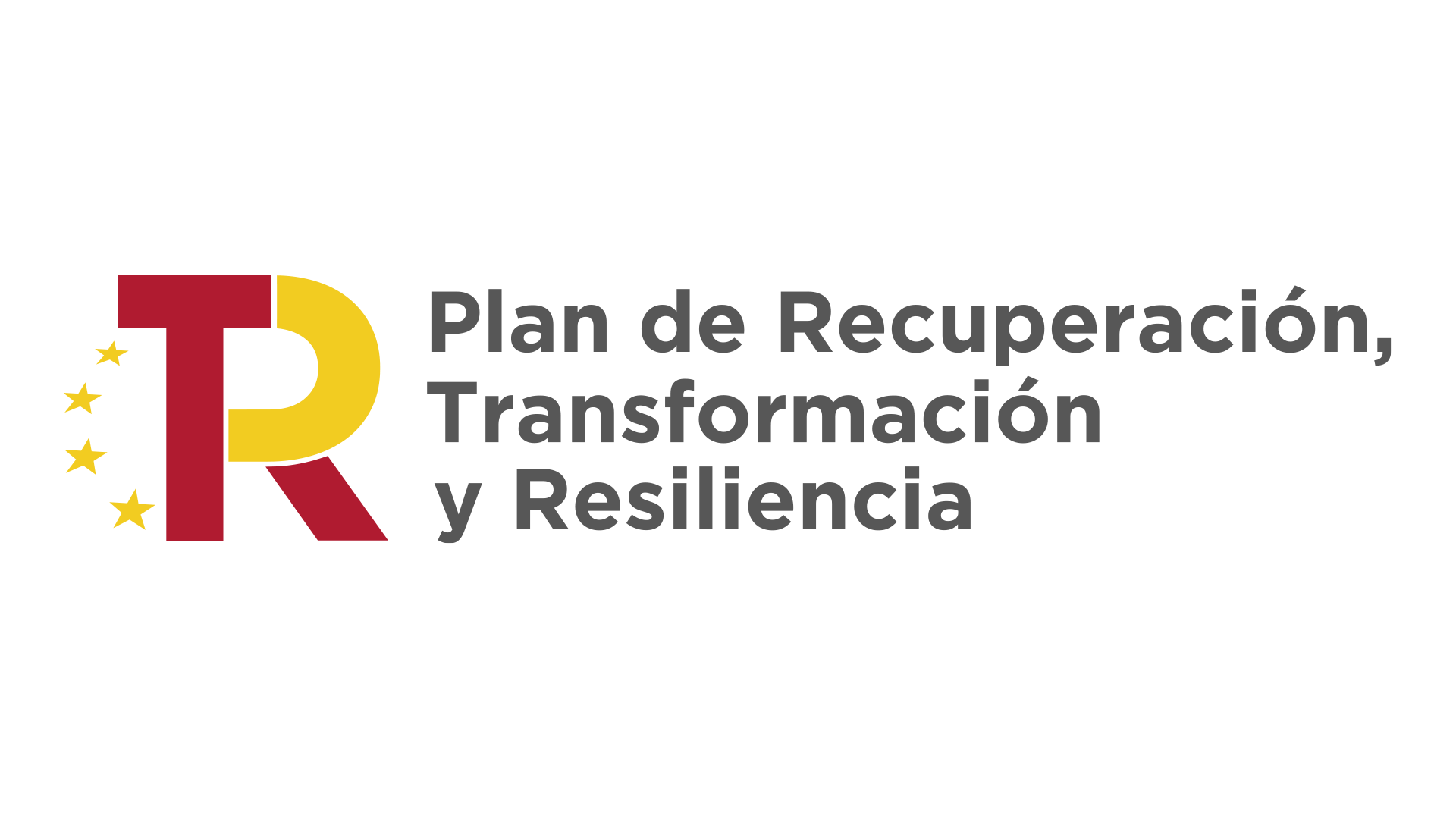 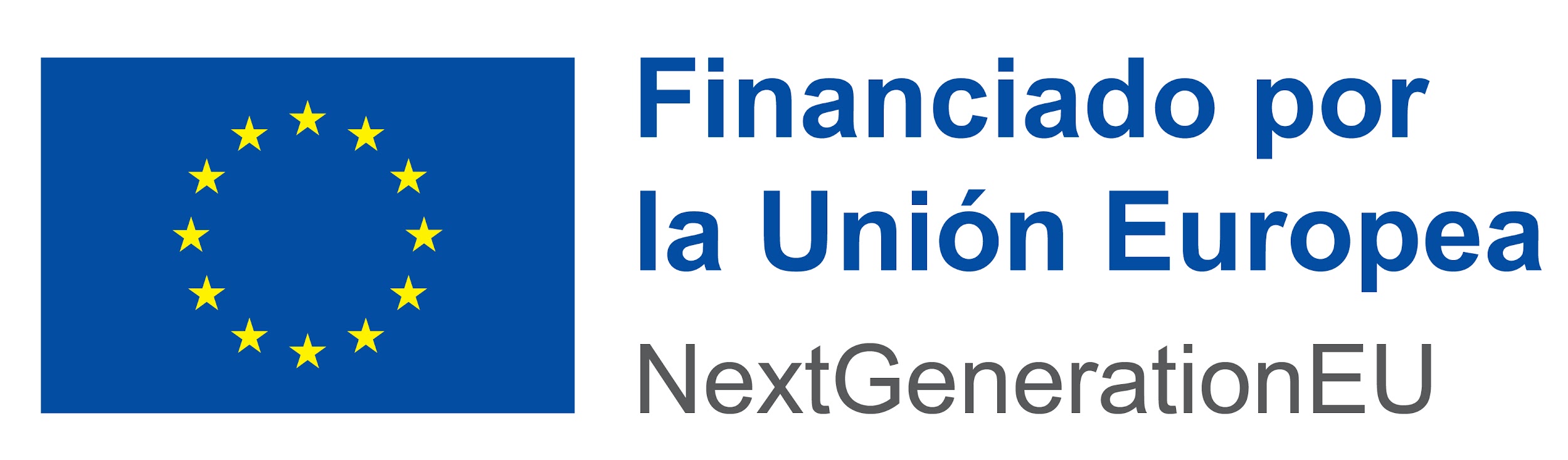 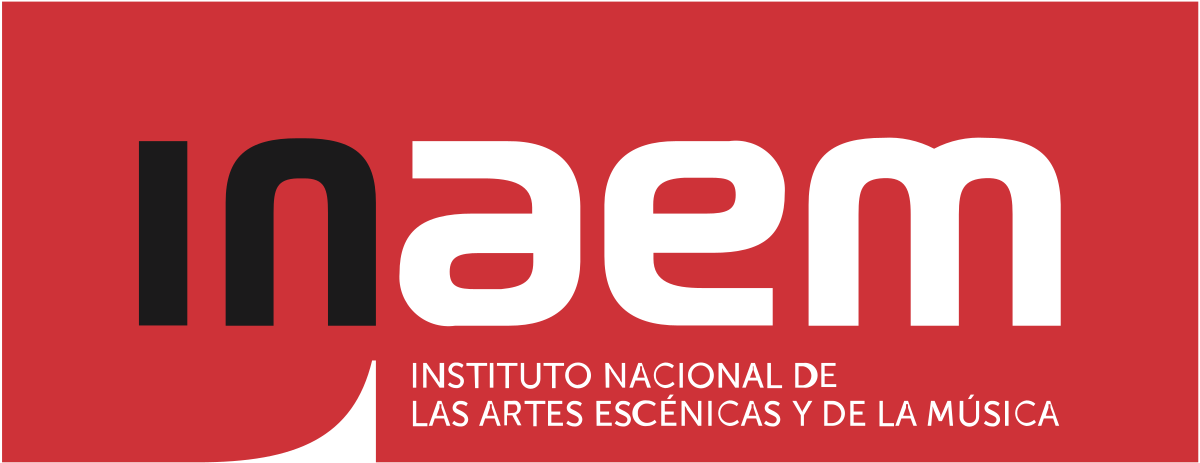 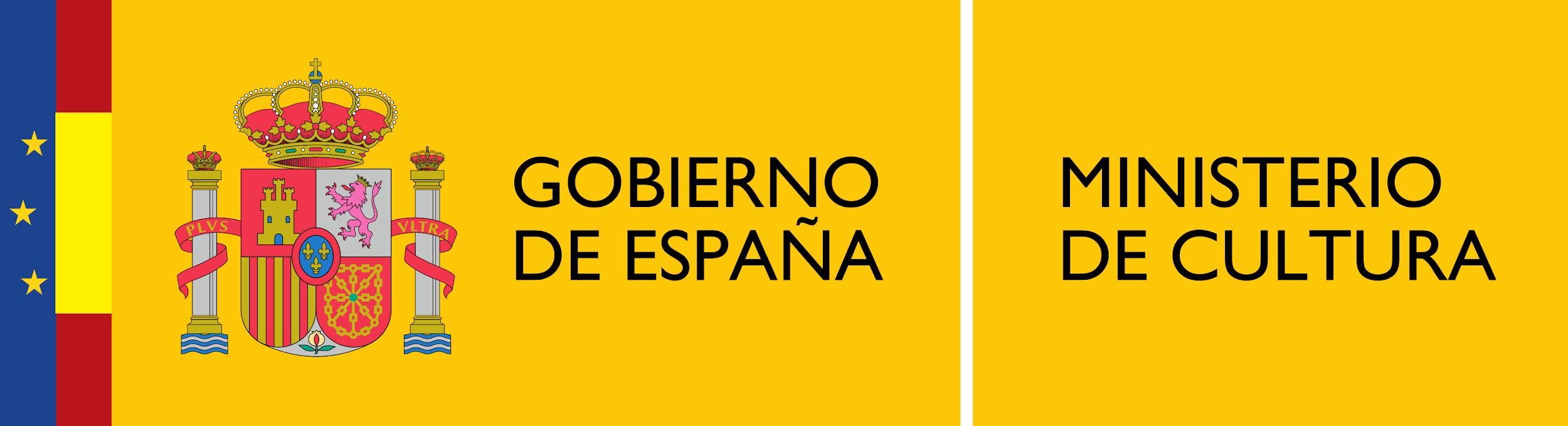 CURSO DE MARKETING DIGITAL Y REDES SOCIALES
Programa cofinanciado por:
[Speaker Notes: RIAL CHOCOLATES - ANALISIS DE SITUACIÓ]
Calendario del curso
‹#›
Cómo vamos a trabajar estos días
Las sesiones serán online.
Siempre desde el mismo enlace de Zoom de hoy.
Cada explicación dispone de un tiempo para realizar un ejercicio, mientras explico por favor, estate atento/a a lo que digo.
Puedes participar e intervenir siempre que quieras a través del chat.
Puedes descargarte la presentación y además, estará en la intranet de FAETEDA, no te preocupes por las diapositivas.
‹#›
Empecemos!!!
‹#›
1 - Análisis de Situación y Objetivos
‹#›
Qué veremos hoy
Introducción al curso   →  Visto!
El Marketing y el Modelo de Negocio
Introducción a la metodología SOSTAC
Cómo hacer un análisis de situación
Cómo fijar unos objetivos realistas
‹#›
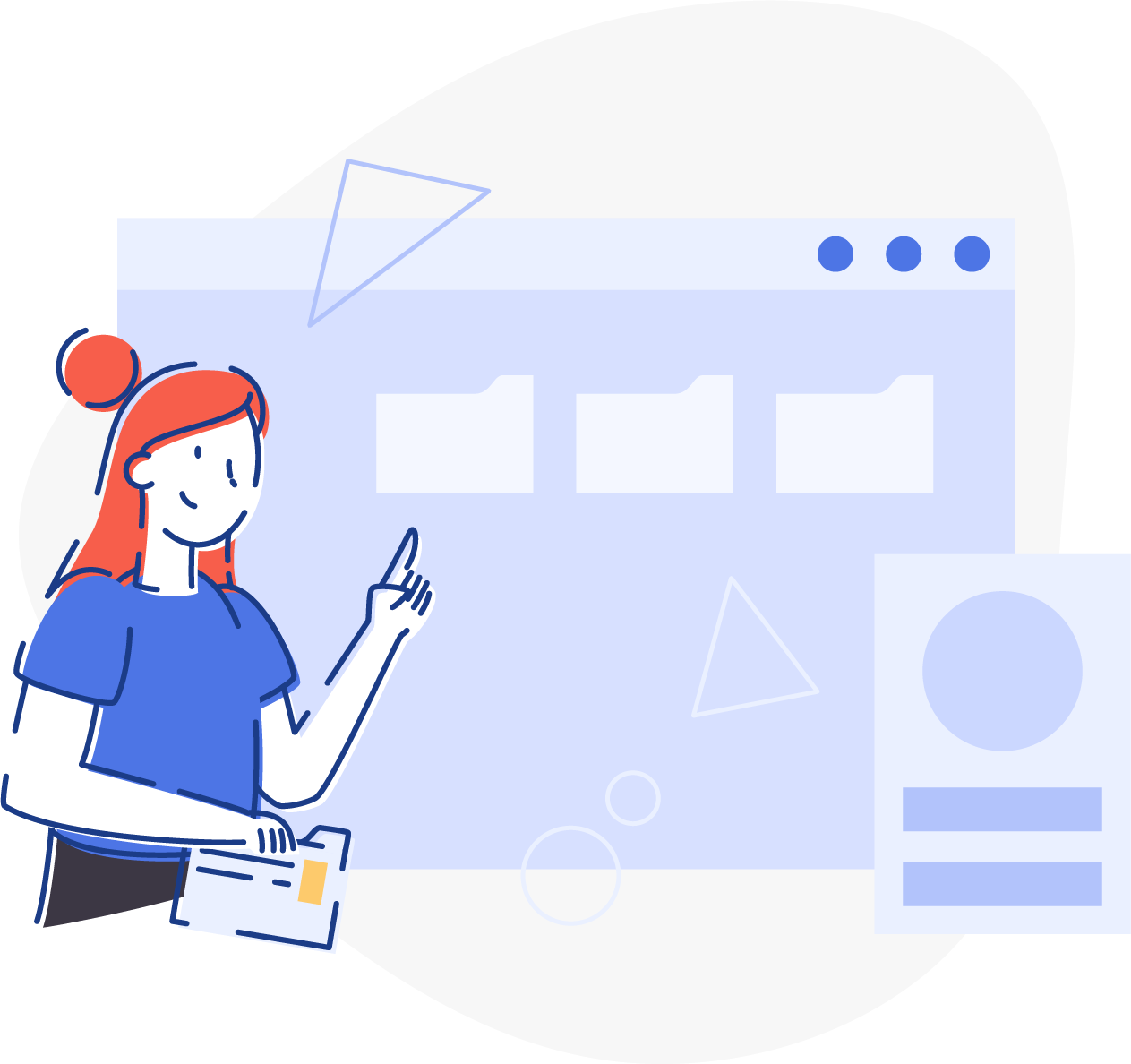 Marketing y Modelo de Negocio
‹#›
¿Cómo encaja el Marketing en vuestro modelo de negocio?
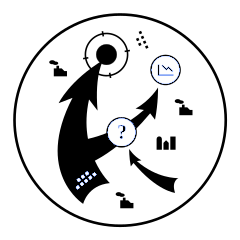 Un modelo de negocio es un constructo que explica cómo una empresa crea algo que tiene valor para un público objetivo, lo entrega y cómo recoge ese valor de forma monetaria.
‹#›
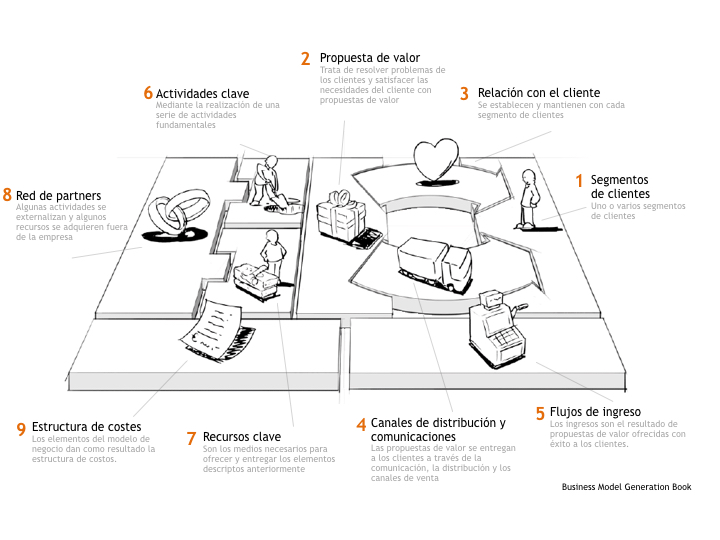 ‹#›
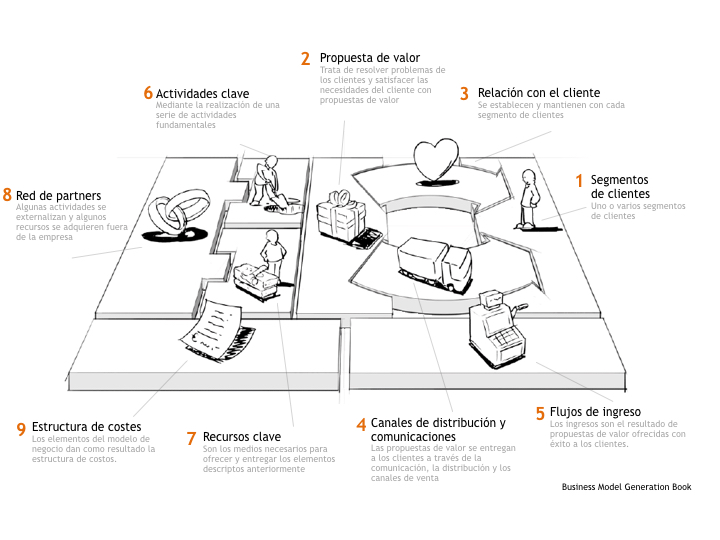 PROCESOS DE MARKETING
‹#›
Vamos a crear un Plan de Marketing Digital
‹#›
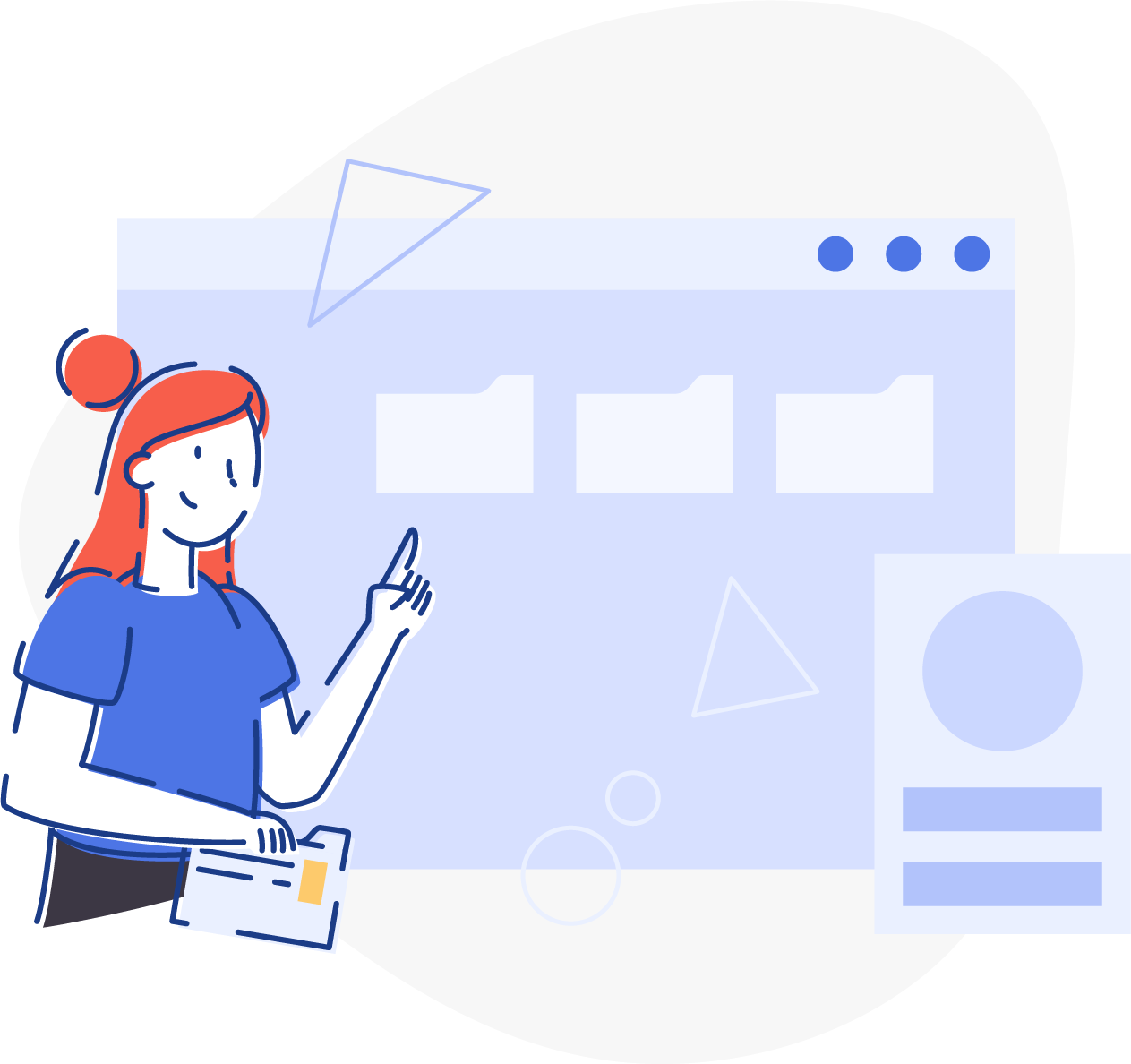 Introducción a la metodología SOSTAC
‹#›
Situation
Metodología SOSTAC
Control
Objectives
Action
Strategy
Tactics
‹#›
Estructura del plan
Análisis de situación
Objetivos del plan
Estrategias para llevarlo a cabo
Tácticas (content marketing)
Plan de acción
Mejoras en la web
SEO
SEM y otra Publicidad
Redes Sociales
Gestión de clientes (email, whatsapp, etc.)
Mercados online y físicos
Medición de los resultados para optimizarlos.
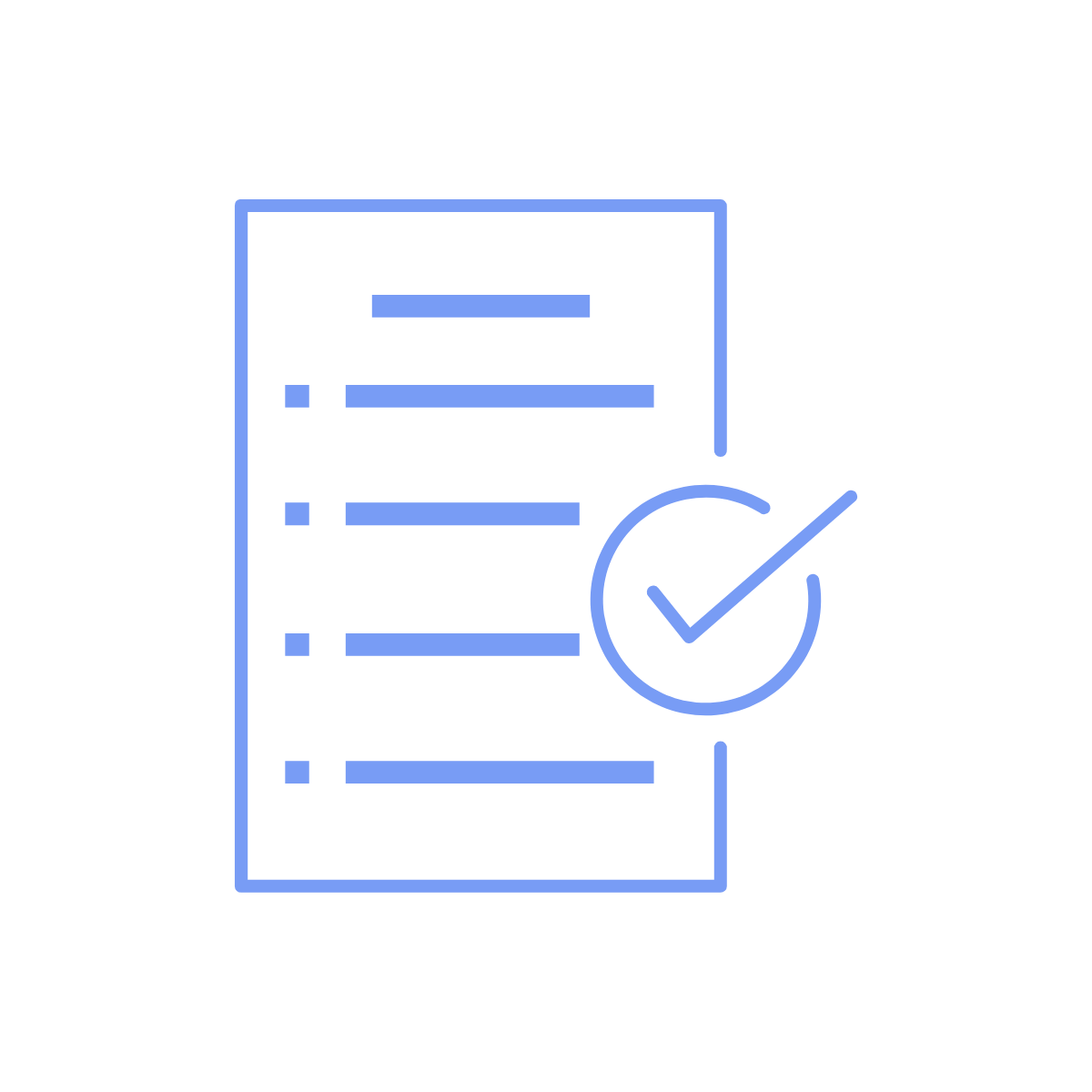 ‹#›
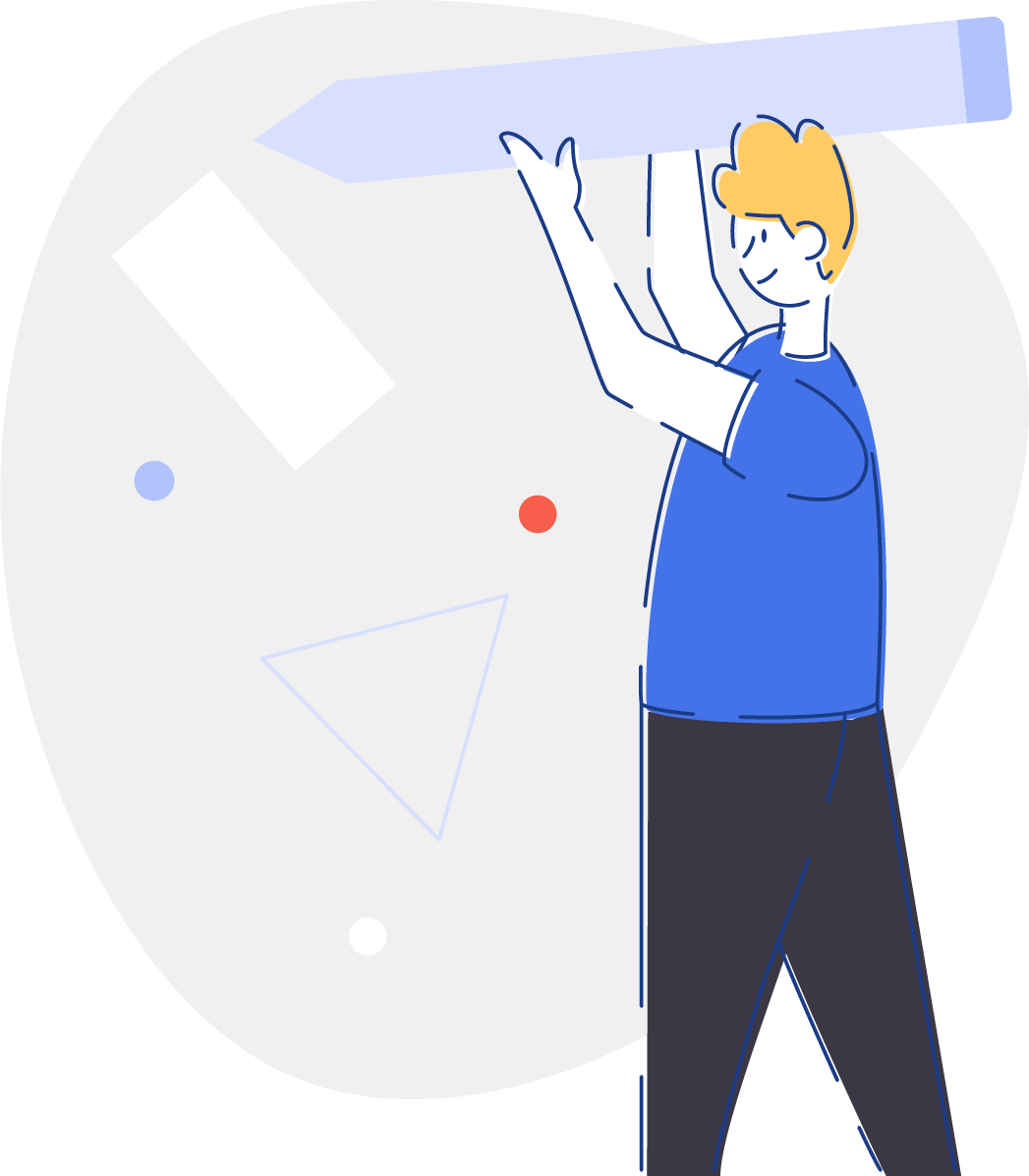 Creando un análisis de situación
‹#›
Preguntas a las que responde un análisis situación
¿Cuál es la estrategia actual de la empresa?
¿Cómo son los clientes actuales? ¿Cuántos tenemos?
¿Cuáles son las tendencias en nuestro sector?
¿Cuál es nuestra presencia en el país que deseamos atacar?
¿Qué tal lo estamos haciendo respecto a la competencia?
¿Cuáles son nuestras fortalezas y debilidades? ¿Qué oportunidades y amenazas observamos en el entorno?
¿A qué nos enfrentamos?
‹#›
Apartados del análisis de situación
Estrategia actual 🡪 Descripción del negocio  + La misión y la visión + un resumen de qué estamos haciendo en la actualidad.
Clientes actuales 🡪 Definimos los segmentos actuales.
Tendencias del sector → Analizamos los cambios que están pasando a nuestro alrededor
Posición frente a la competencia 🡪 Análisis de competidores y benchmark.
DAFO → CAME
Conclusiones
‹#›
Abre un documento tipo Power Point o Google Presentations y crea estos 6 apartados.
A partir de ahora, trabajaremos en este documento y este documento acabará transformado en el Plan Estratégico Online de tu empresa.
‹#›
ESTRATEGIA ACTUAL
‹#›
Breve descripción del negocio
Quienes somos y qué hacemos.
Cuál es nuestra misión y nuestra visión.
Dónde estamos situados.
Contexto histórico (si es necesario)

🡪 En general, necesitamos que nuestra audiencia sepa de qué estamos hablando.
🡪Procuraremos hacerlo de forma gráfica.
‹#›
Crea las diapositivas con tu misión, tu visión y una breve explicación de porqué es necesaria tu empresa y un breve contexto histórico.
Ejercicio
‹#›
Pregunta a Gemini (gemini.google.com) a qué se dedica tu empresa y si sabe cuál es vuestra misión.
Ejercicio
‹#›
CLIENTES ACTUALES
‹#›
Lo veréis en profundidad con Helena Casas, pero recordad que:

Para compañías:  tenéis 3 macro-segmentos: espectadores, programadores públicos y programadores privados.
Para teatros: tenéis todos los segmentos de espectadores
Para asociaciones: tenéis los diferentes tipos de asociados, mecenas, etc.
‹#›
TENDENCIAS DEL SECTOR
‹#›
Tendencias del sector
Debemos descubrir qué está afectando a nuestro sector  y a nuestros clientes.
La evolución de internet (paso de la web 1.0 a la 4.0)
Aplicación de la Inteligencia Artificial en las empresas
Digitalización y Análisis de datos
Sofisticación de la demanda
La virtualización de las relaciones a causa del COVID-19
¿Qué está pasando en nuestro sector?
‹#›
La web 4.0
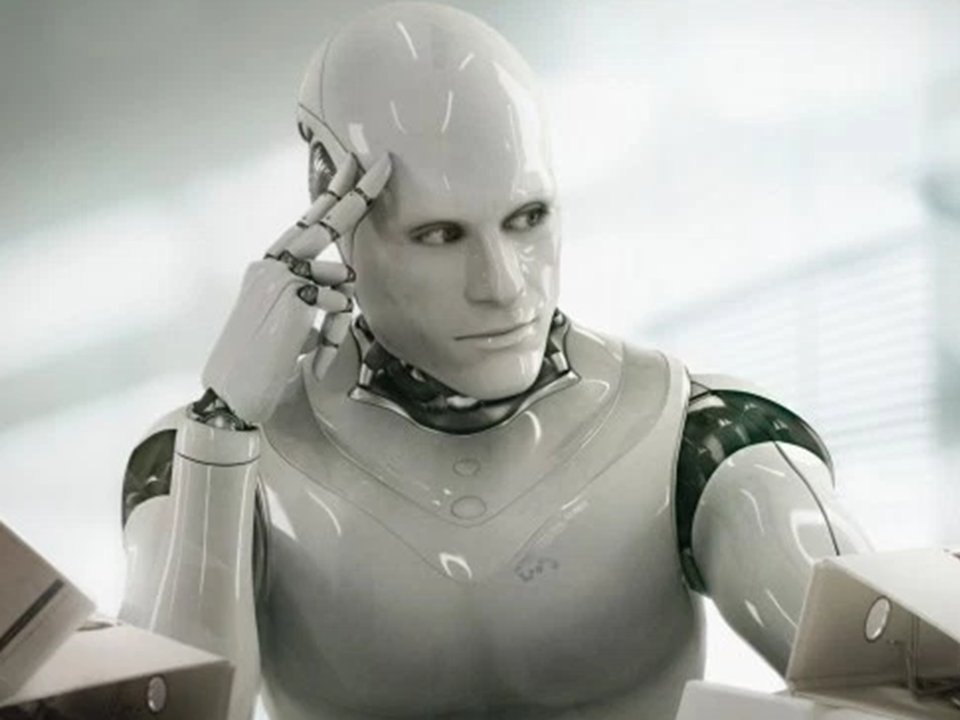 Cuando empezó todo?
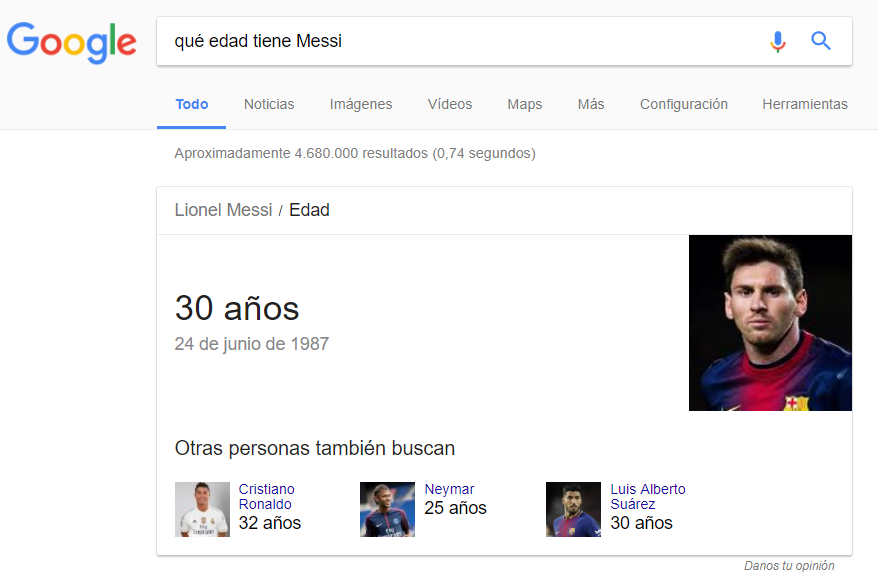 Marzo 2016
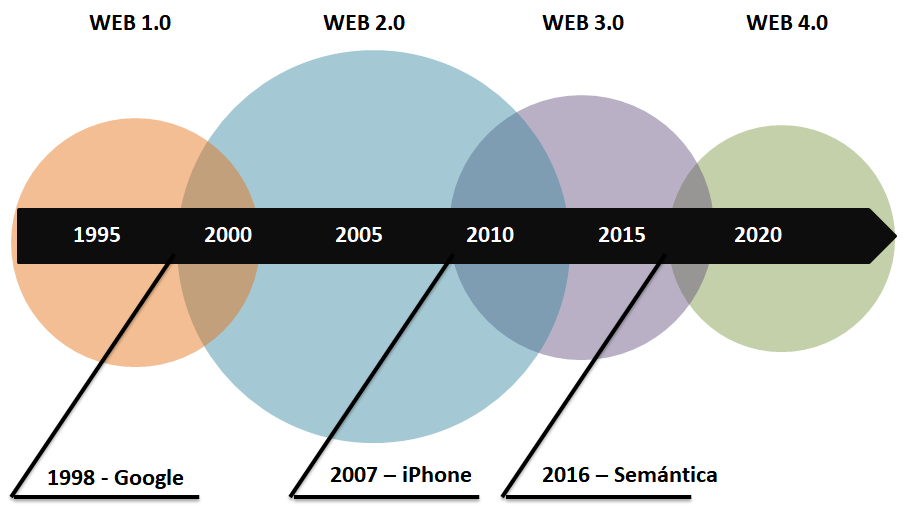 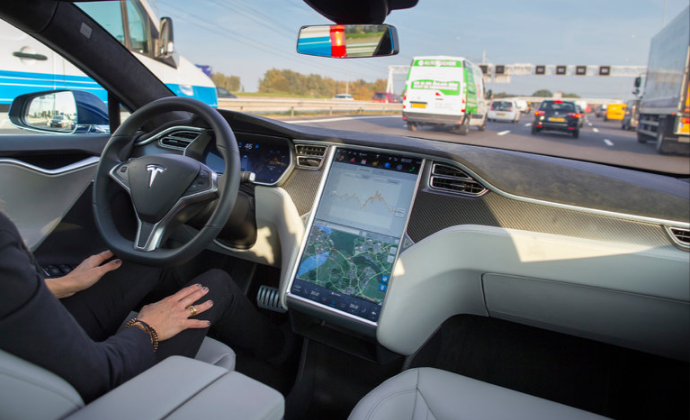 VEHÍCULOS INTELIGENTES
CASAS INTELIGENTES
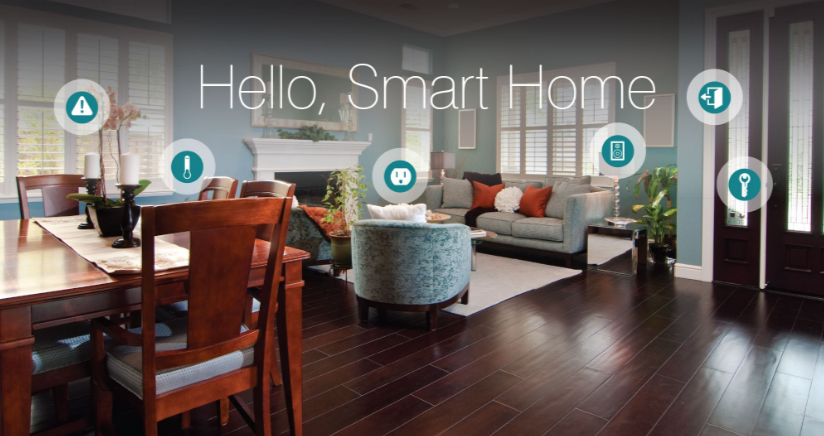 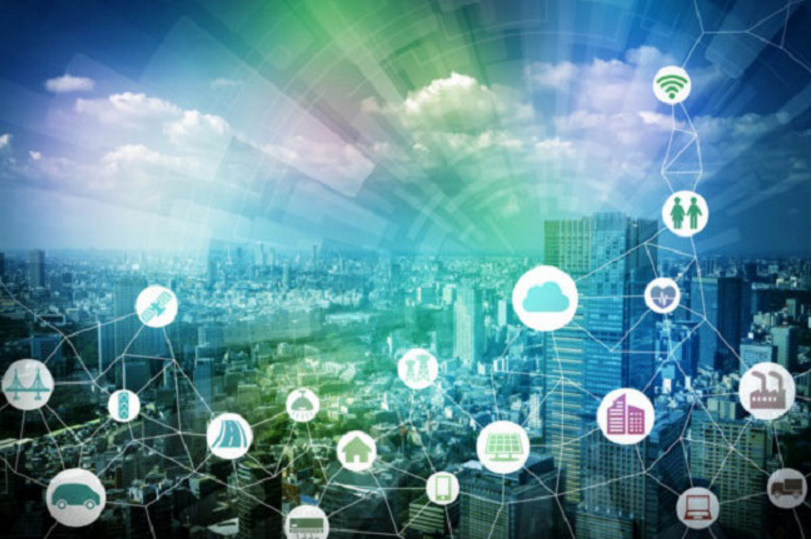 CIUDADES INTELIGENTES
INDUSTRIA 4.0
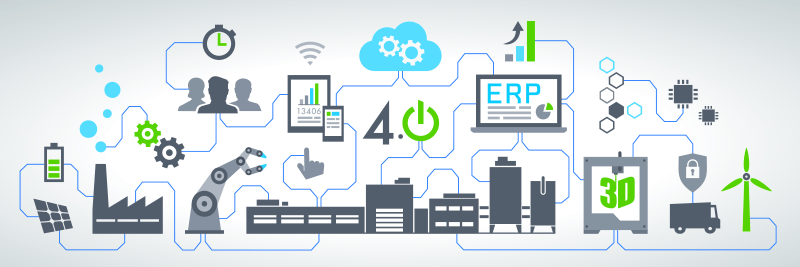 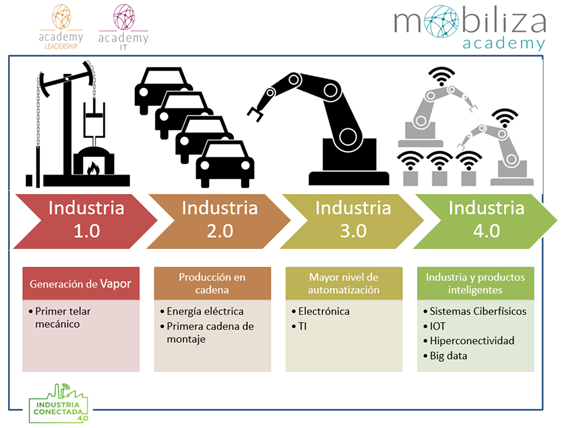 INTELIGENCIA ARTIFICIAL EN NUESTRO DIA A DIA
‹#›
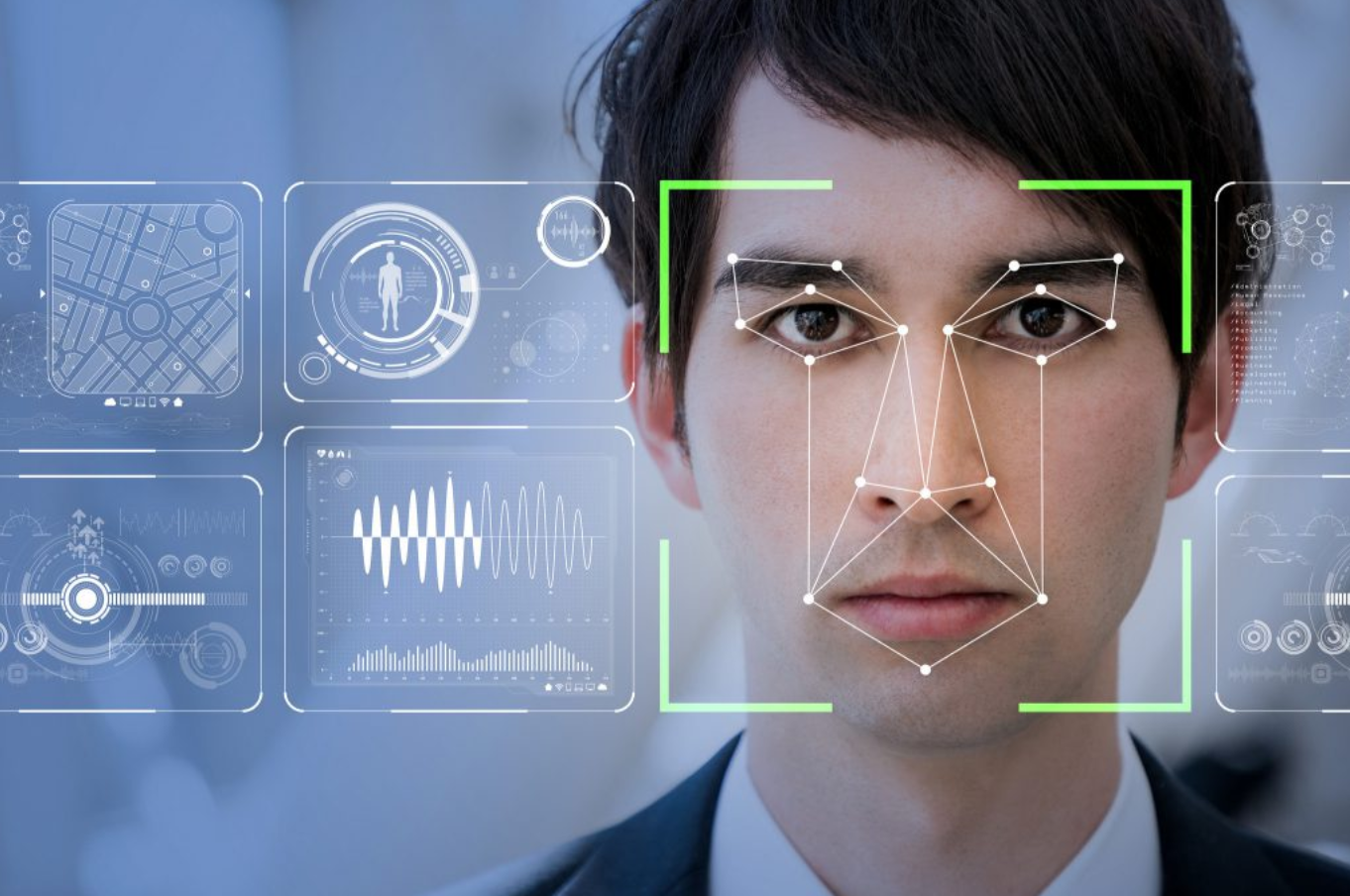 Reconocimimento facial
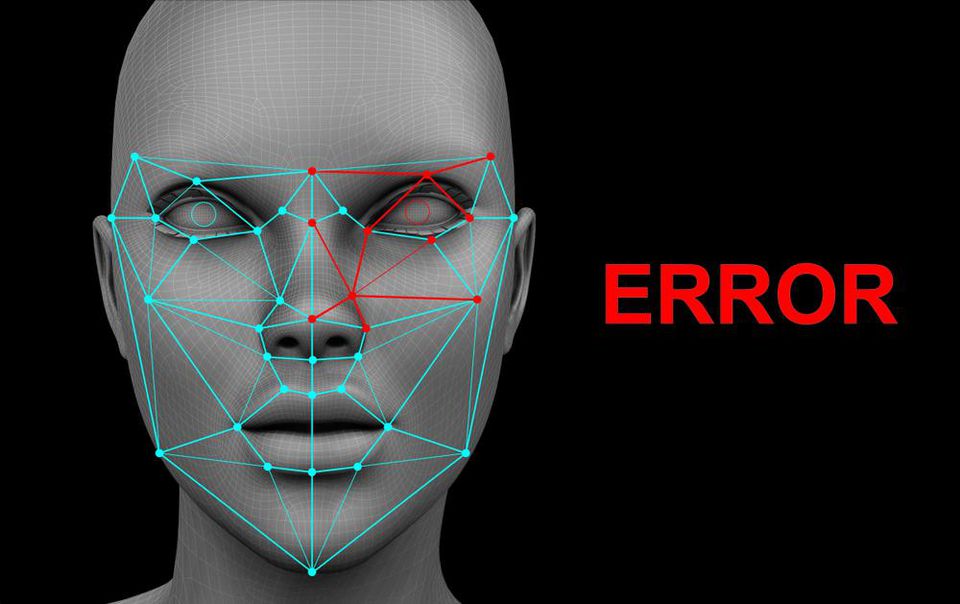 Com funciona?
Creando rutinas ...
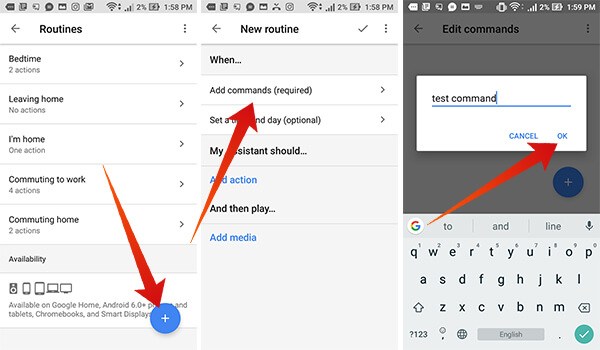 Google Maps
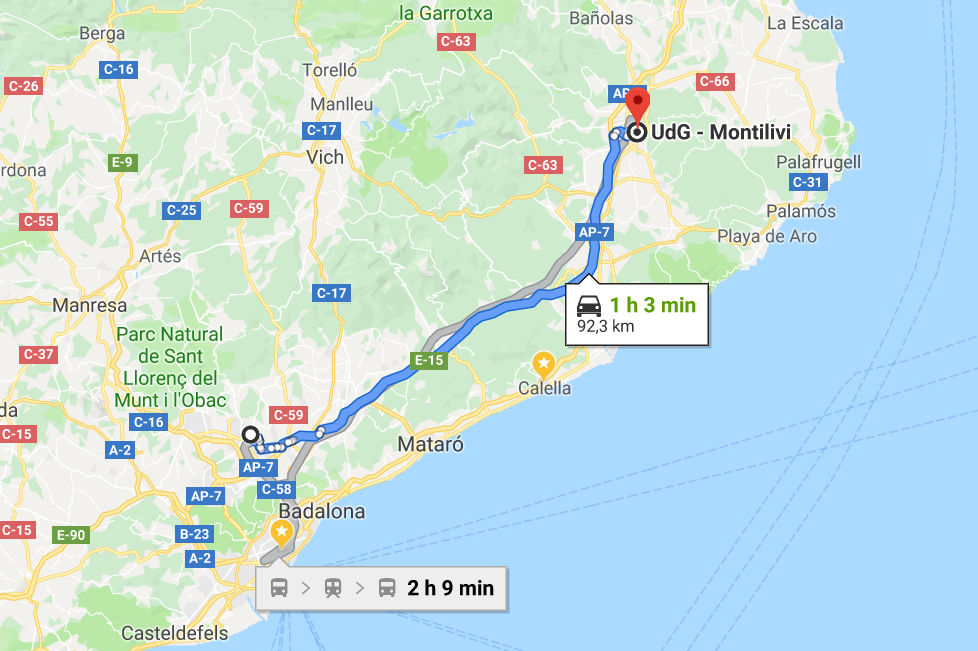 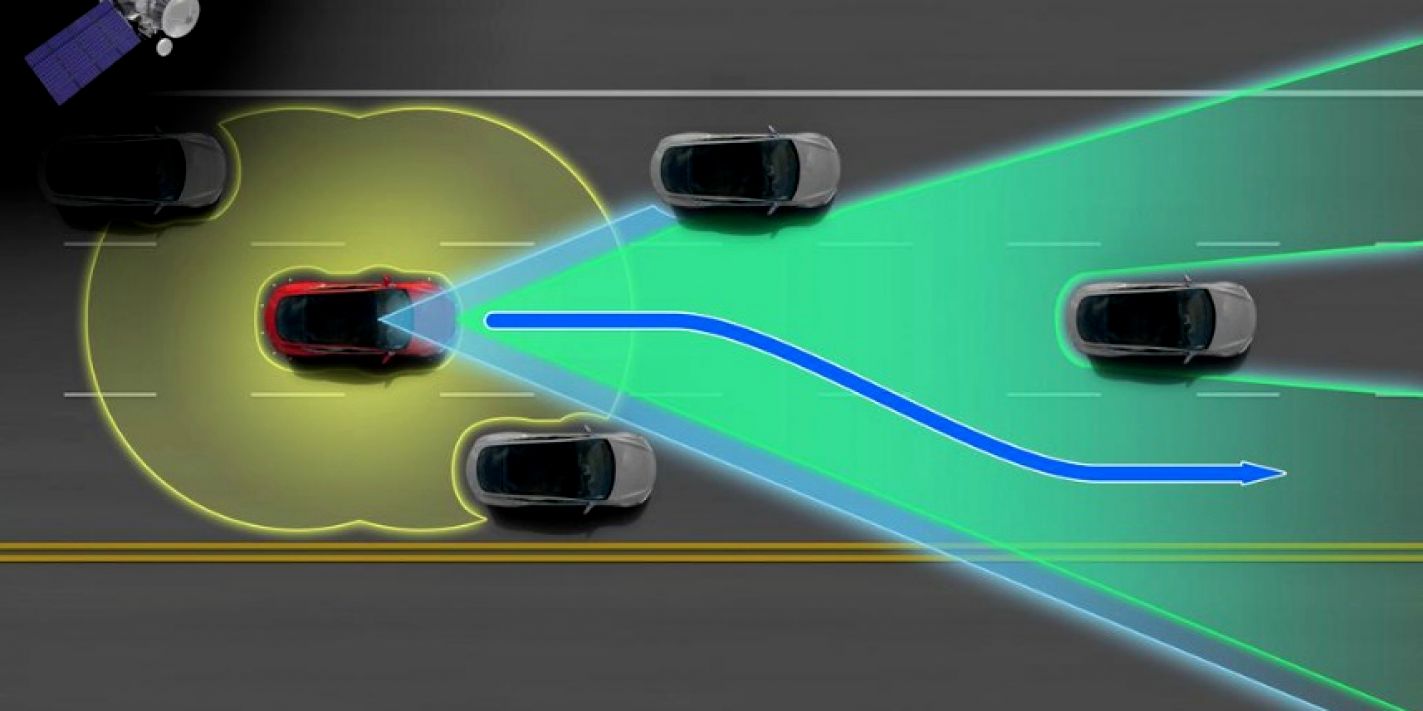 Las IA Generativas
‹#›
Les IA generativas saben…
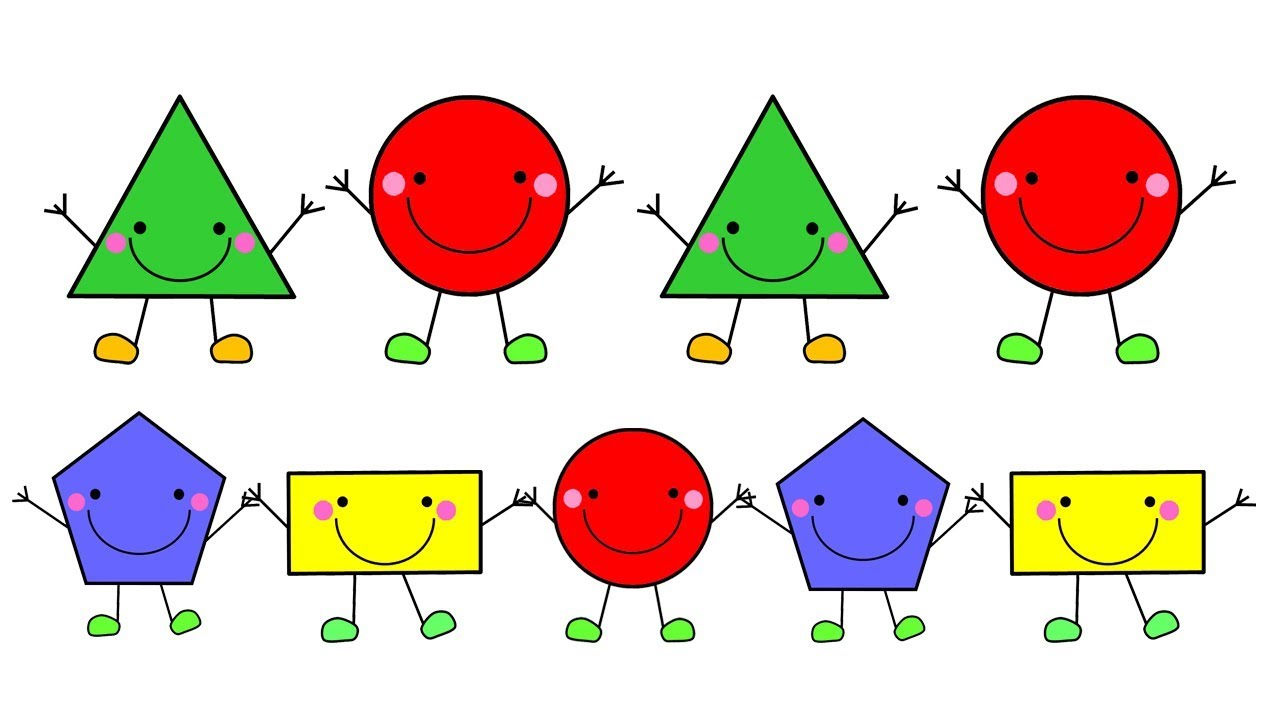 Reconocer patrones
Aprender de la experiencia
Adaptarse a situaciones nuevas
‹#›
Texto predictivo
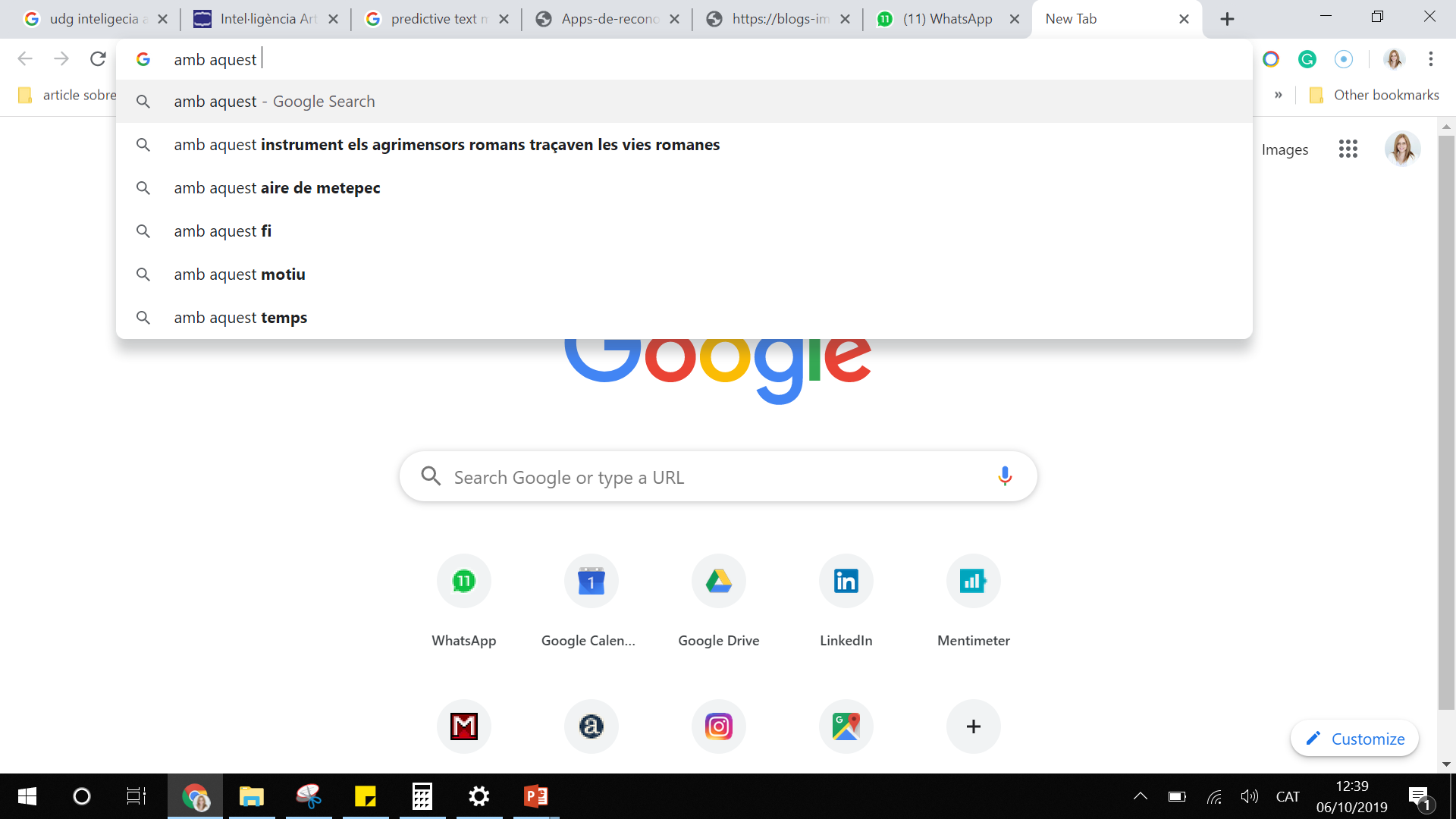 Hablan lenguaje natural y saben pasar de voz a texto
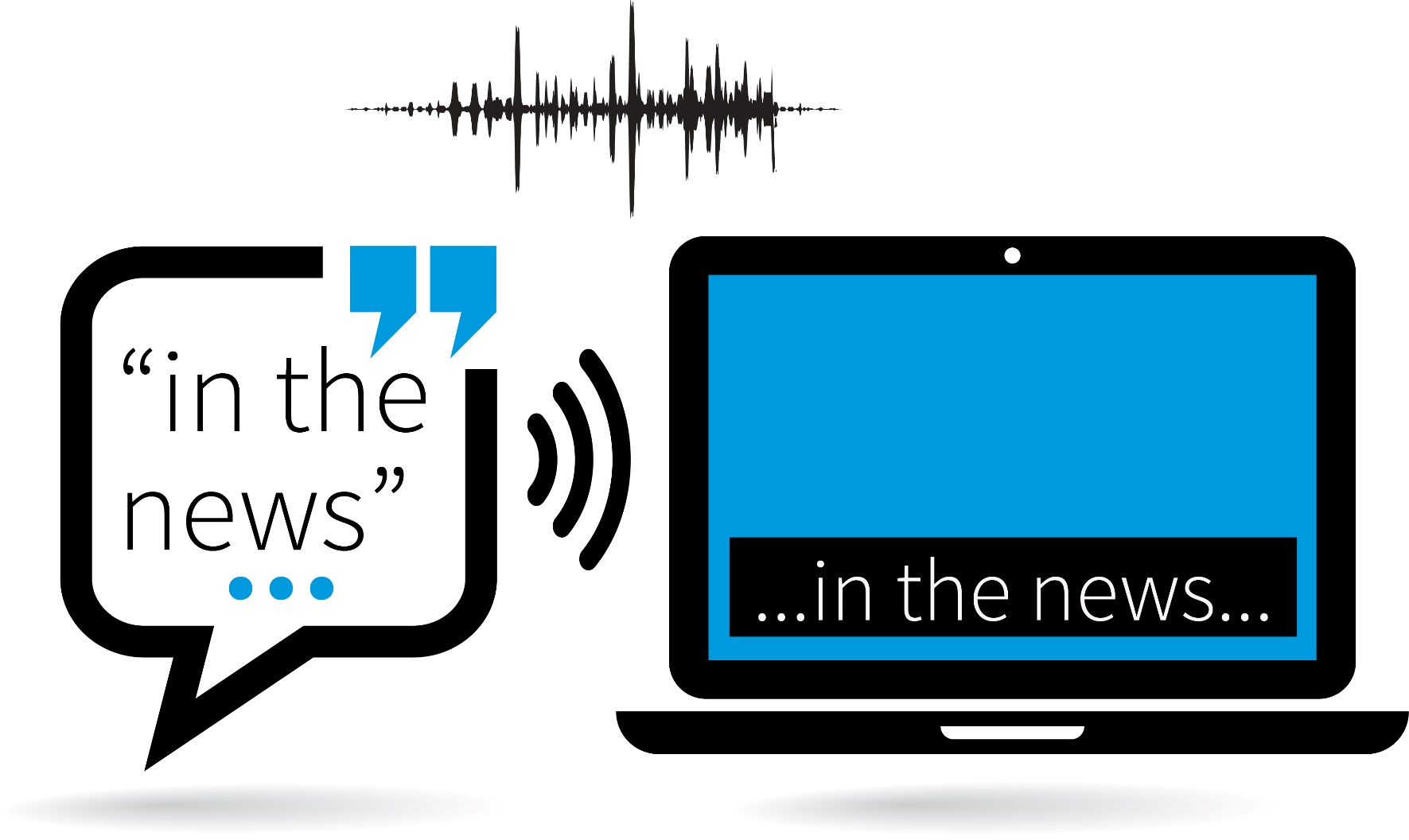 Las estamos utilizando para muchísimas cosas
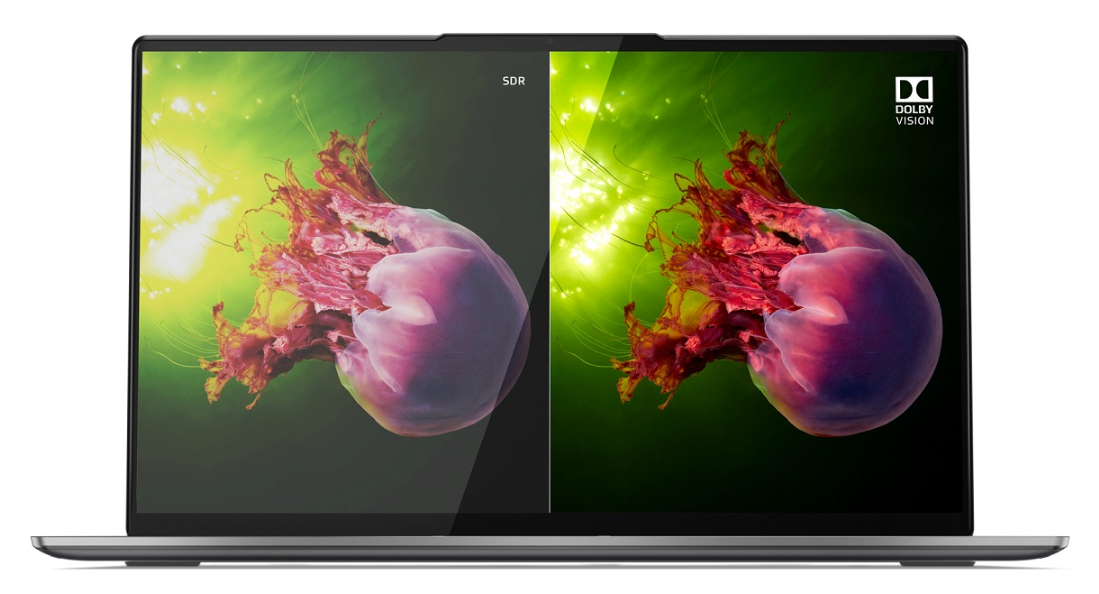 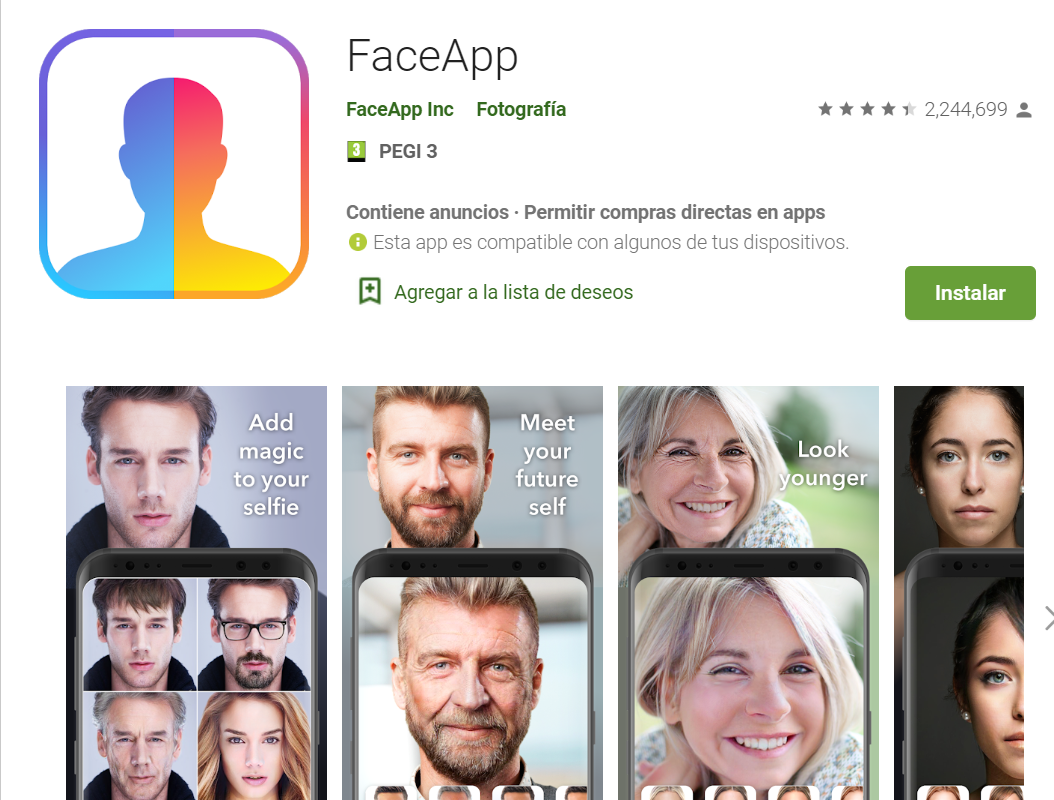 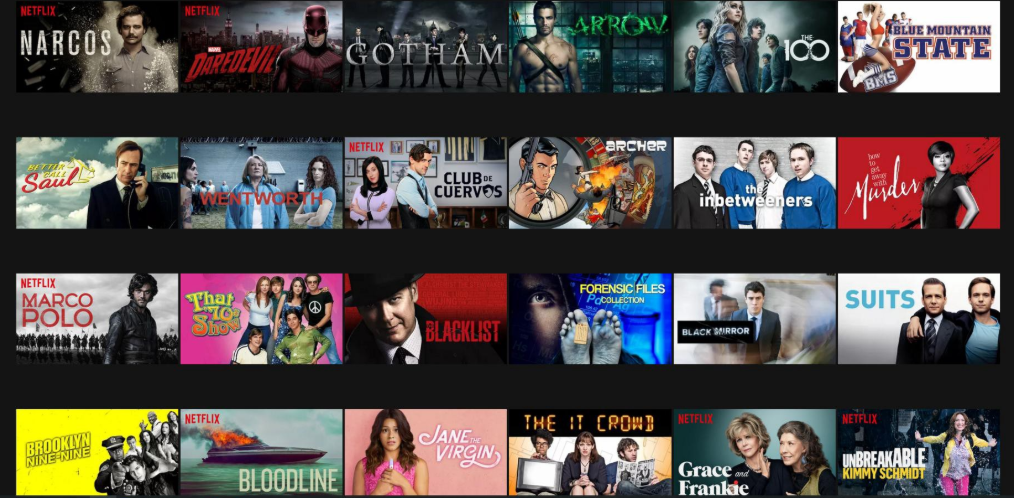 Revisemos el funcionamento de ChatGPT
‹#›
Chat GPT3.5 (gratis) → GPT4 (20€)
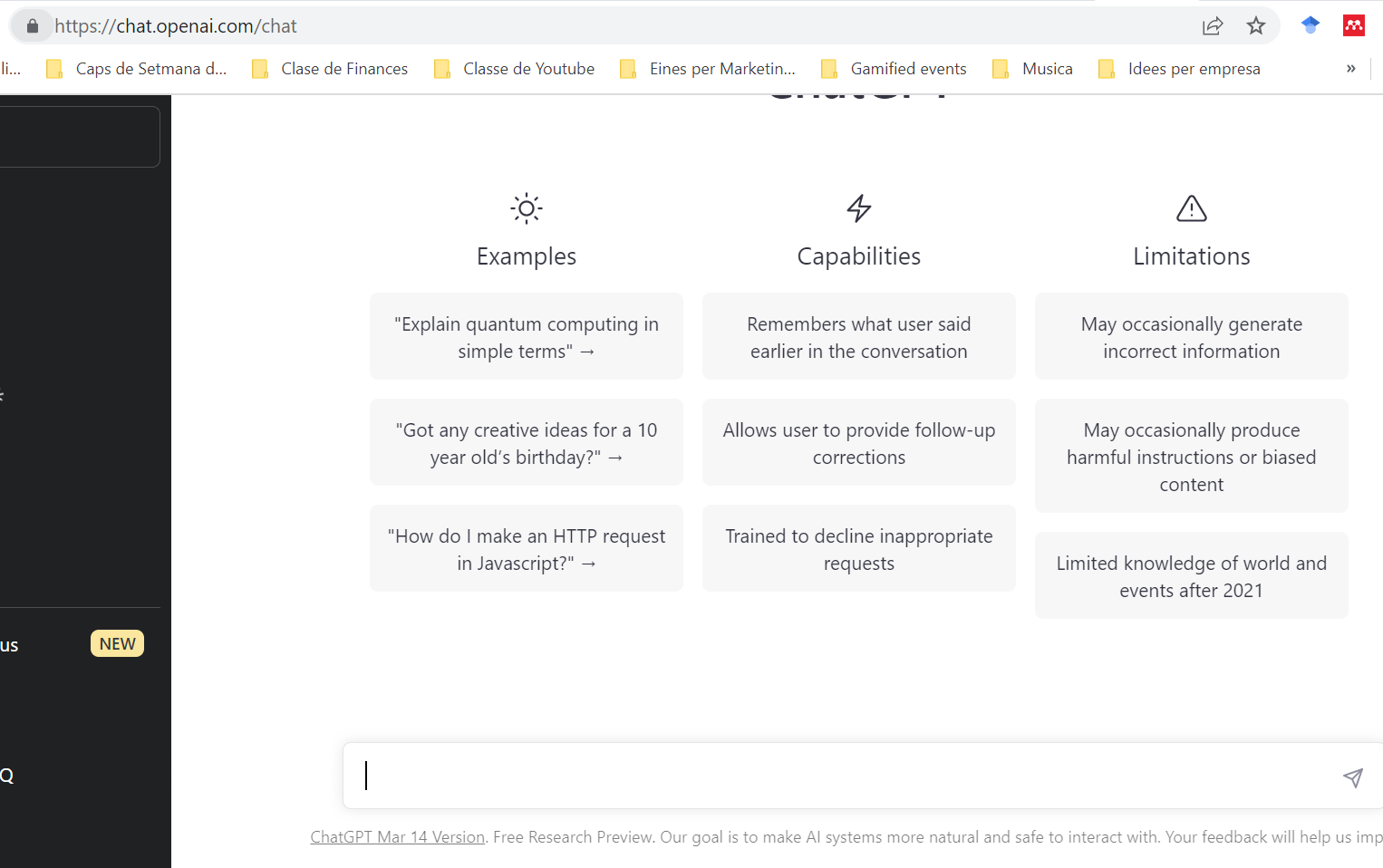 ‹#›
Entra en chat.openai.com (regístrate, por favor)
‹#›
Escriu: “Trabajo en (tal empresa), nos dedicamos a (explicale) ……” me puedes ayudar a crear un plan de marketing online?
O “mi empresa es esta: URL… me puedes ayudar a crear un plan de marketing online?
‹#›
Generadores de imágenes
https://dream.ai/create
https://labs.openai.com/
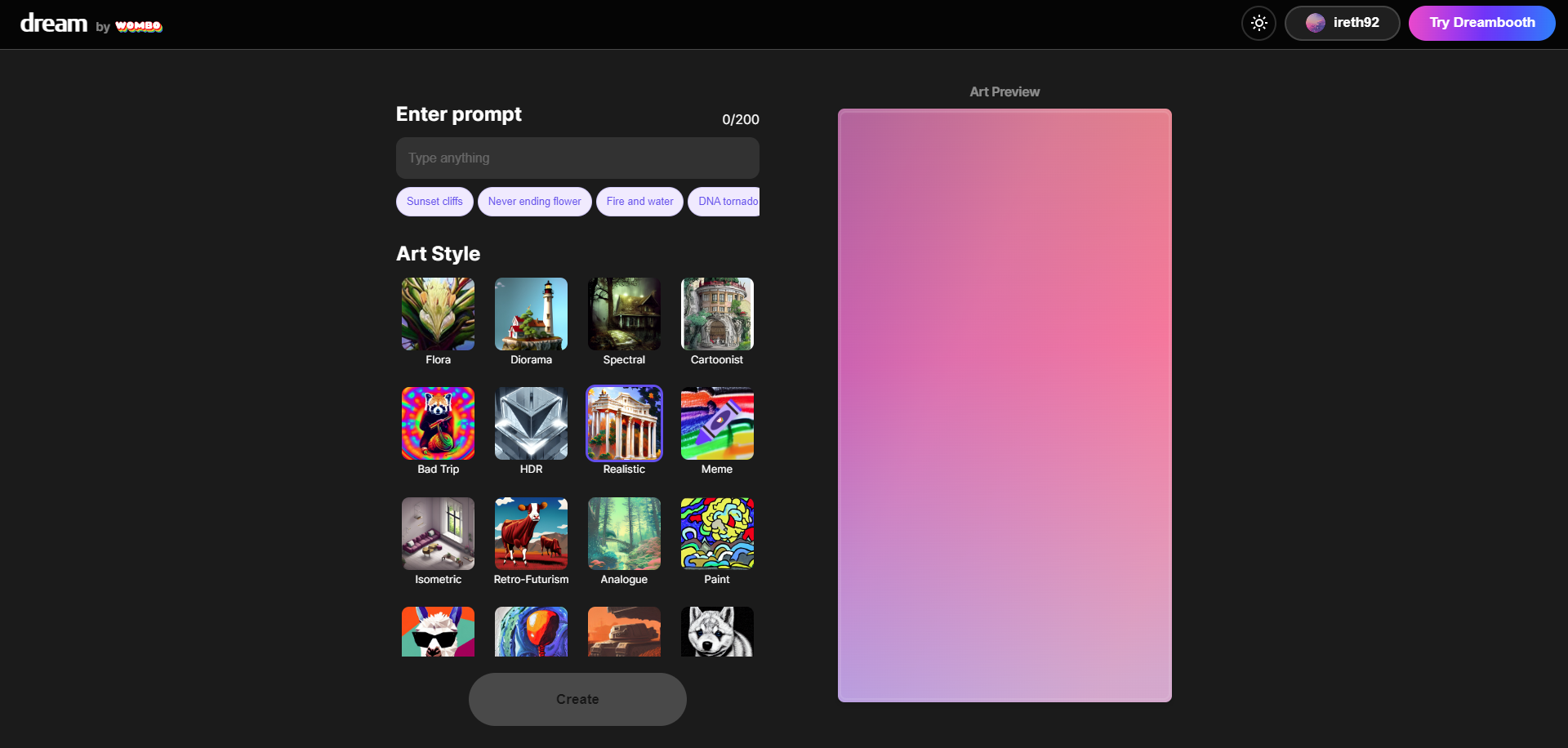 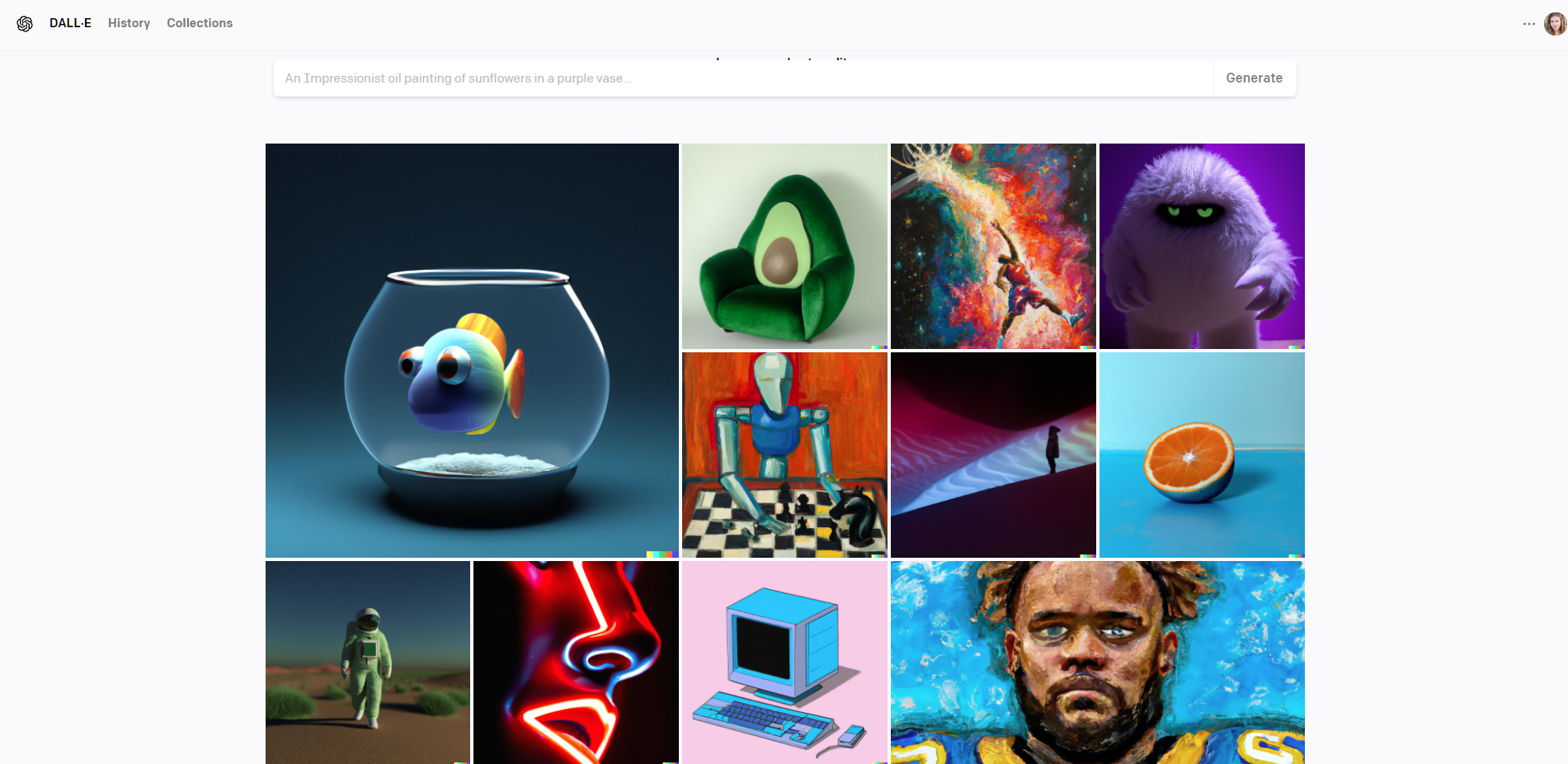 www.midjourney.com
‹#›
Entra en Dream.ai i pide que cree una imagen para ilustrar una de tus obras.
‹#›
Marketplace de prompts
https://promptbase.com/
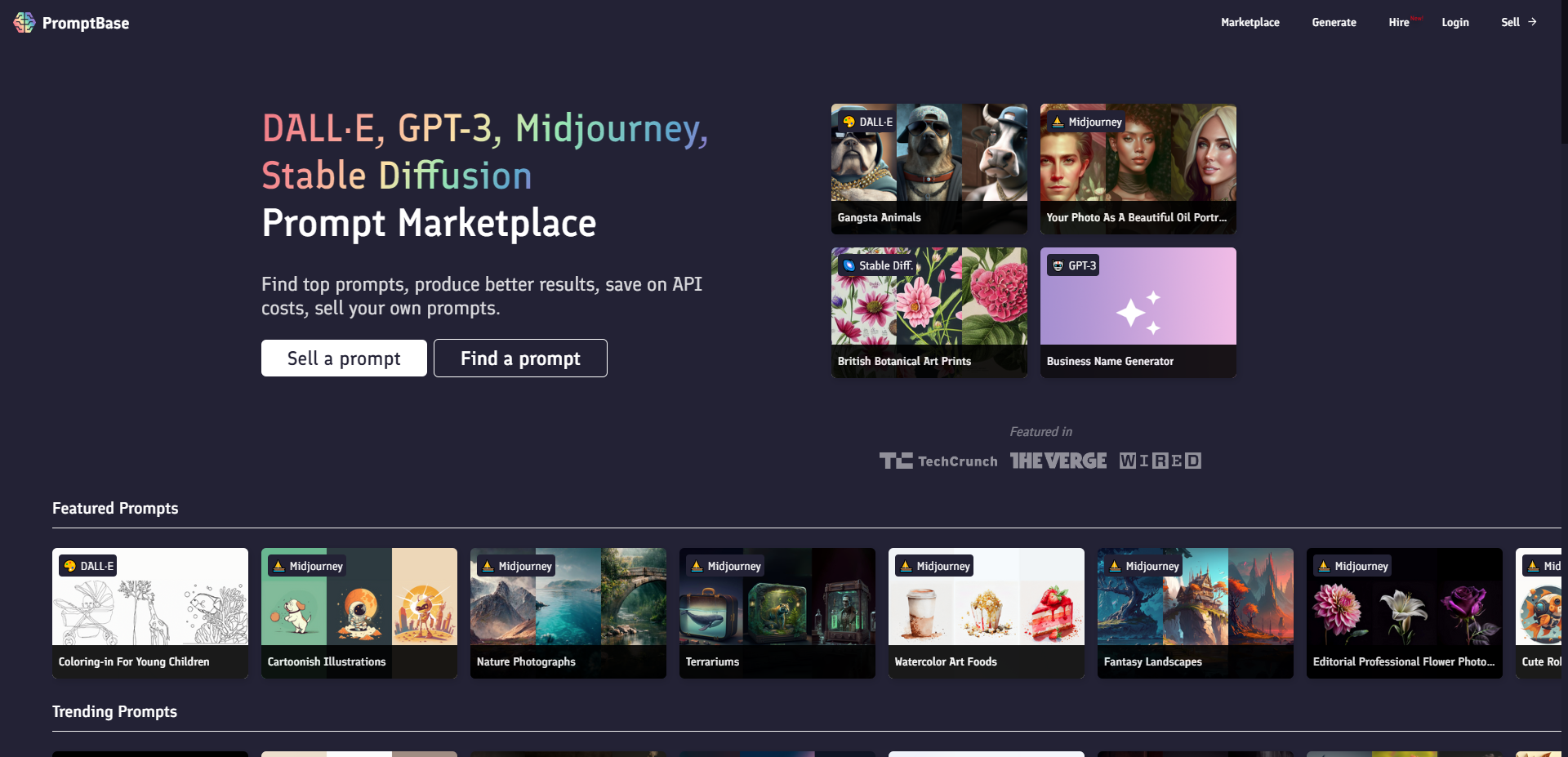 ‹#›
Otras tendencias
‹#›
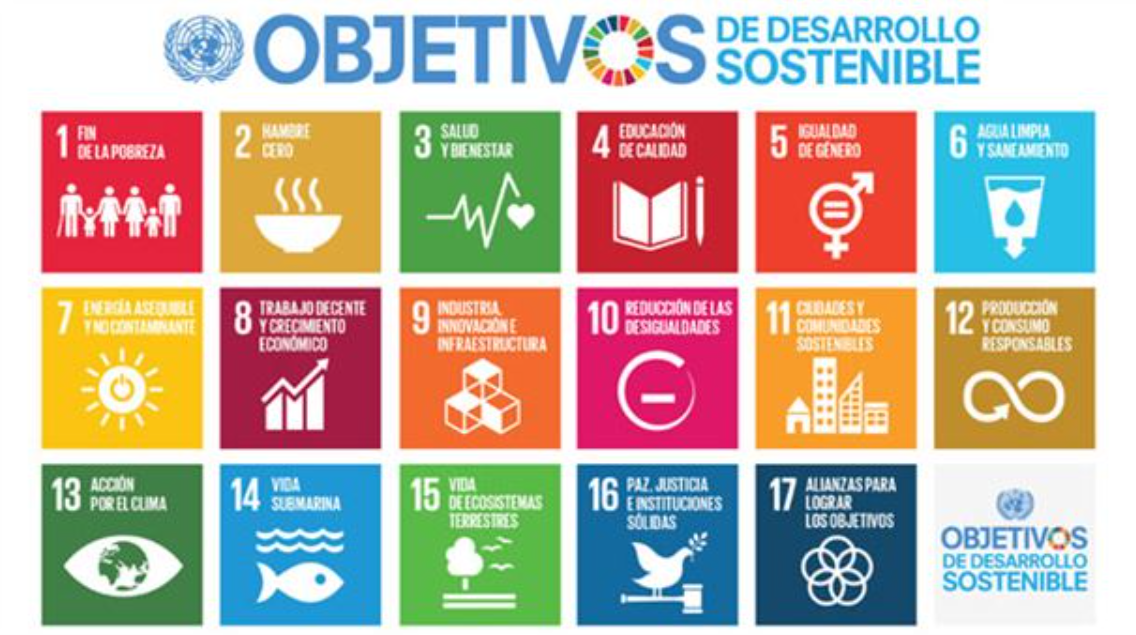 Crea una diapositiva que se titule “Tendencias del sector” y haz una lista con las 5 ó 6 tendencias que marcan tu industria.
Ejercicio
‹#›
¿Cuál es nuestra situación actual a nivel web?
‹#›
Ahora…
¿De dónde son las visitas que llegan a nuestro sitio web?
¿Tenemos alguna ventaja competitiva respecto a nuestra competencia?
¿De qué se trata?
¿Tienes datos?
‹#›
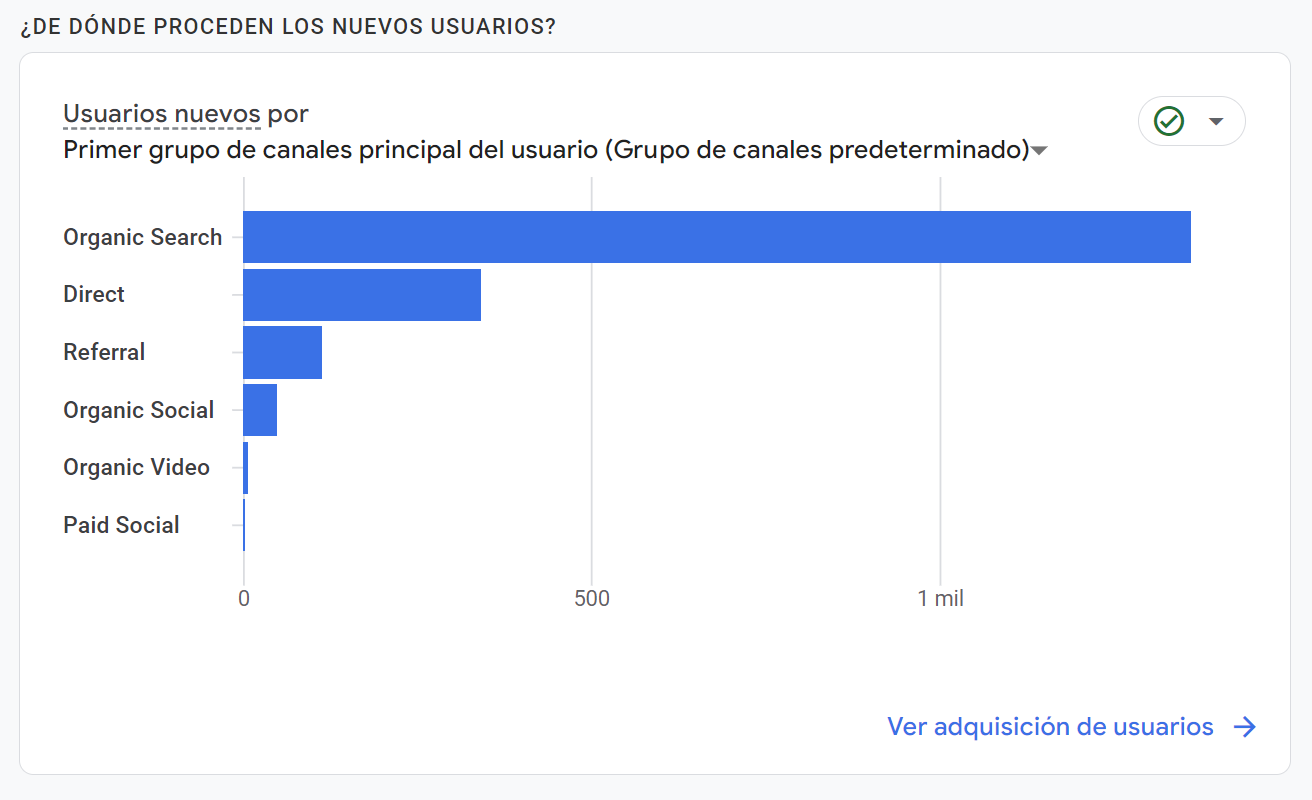 Conversa con ChatGPT o con Gemini
→ “Quiero tener más espectadores en Sevilla, pero yo no vendo las entradas, ¿me puedes ayudar a crear una estrategia para conseguir que la gente venga a ver mi obra?”
→ “¿Sabes si en Sevilla debo tener en cuenta algo especial?”
Ejercicio
‹#›
Tendencias del mundo del espectáculo
‹#›
Dafo
Debilidades → interno negativo
Amenazas → externas negativas
Fortalezas → internas positivas
Oportunidades → externas positivas
‹#›
Debatamos algunas tendencias específicas del sector, que debemos tener en cuenta…
Aumento de la demanda del teatro musical.
Que la gente ahora no compra las entradas con tanta antelación
Experiencias más personalizadas y cercanas
Daño del abono teatro
Más producción de la que puede asumir el mercado
Las temporadas teatrales en la sala se reducen de mayo a septiembre es difícil que te programen
Programación múltiple (interno)
Aumento de interés por experiencias inmersivas
Desaparición del gestor cultural profesional (programan bibliotecarios)
Pérdida del público joven.
Dificultades para salir del territorio
Pérdida del público infantil
Sustitución de figuras clásicas: Dramaturgo, guionista, diseñador gráfico... Por IA
‹#›
El mundo cambia y tu empresa también debe hacerlo.
Tu entorno es importante y te afecta a ti y a tu mercado.
Oriéntate a tus clientes y a resolver sus problemas, no a explicar tu producto.
Para tomar decisiones, necesitas datos.
Utiliza la IA para incrementar tu productividad.
Lo que deberías recordar de esta sesión
‹#›
Muchas gracias por tu atención
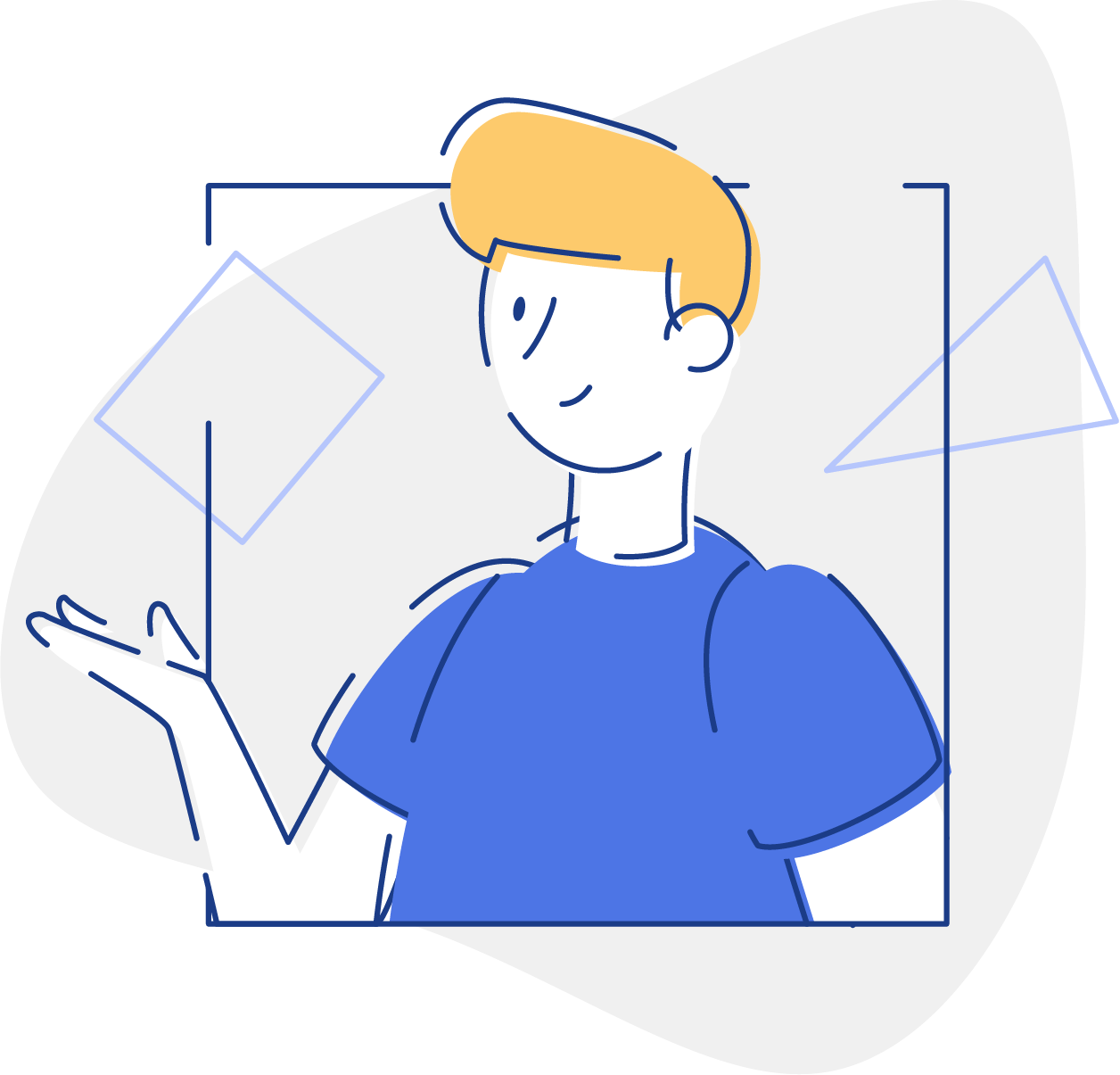 PERFECTO
¡Hemos terminado!
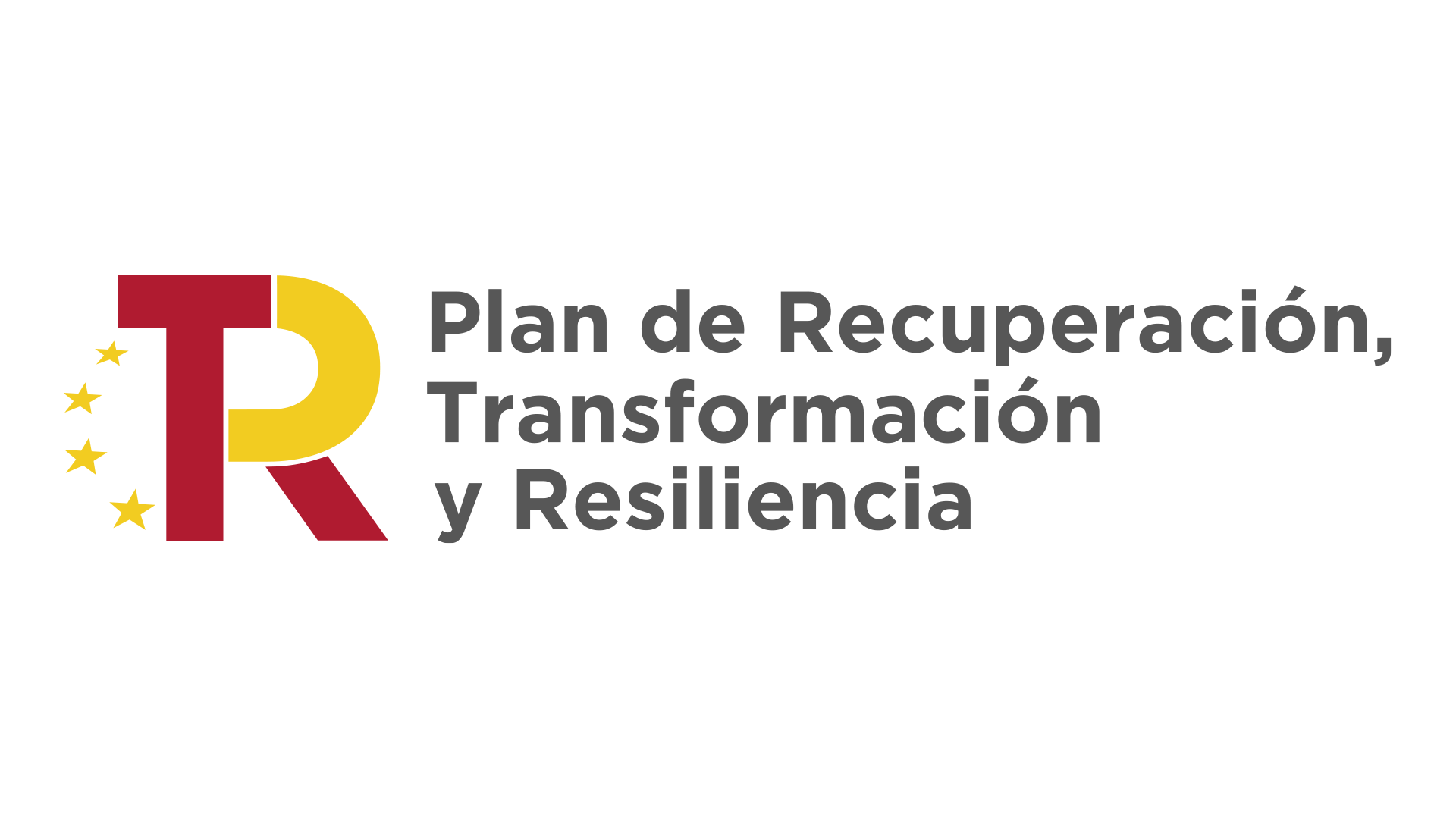 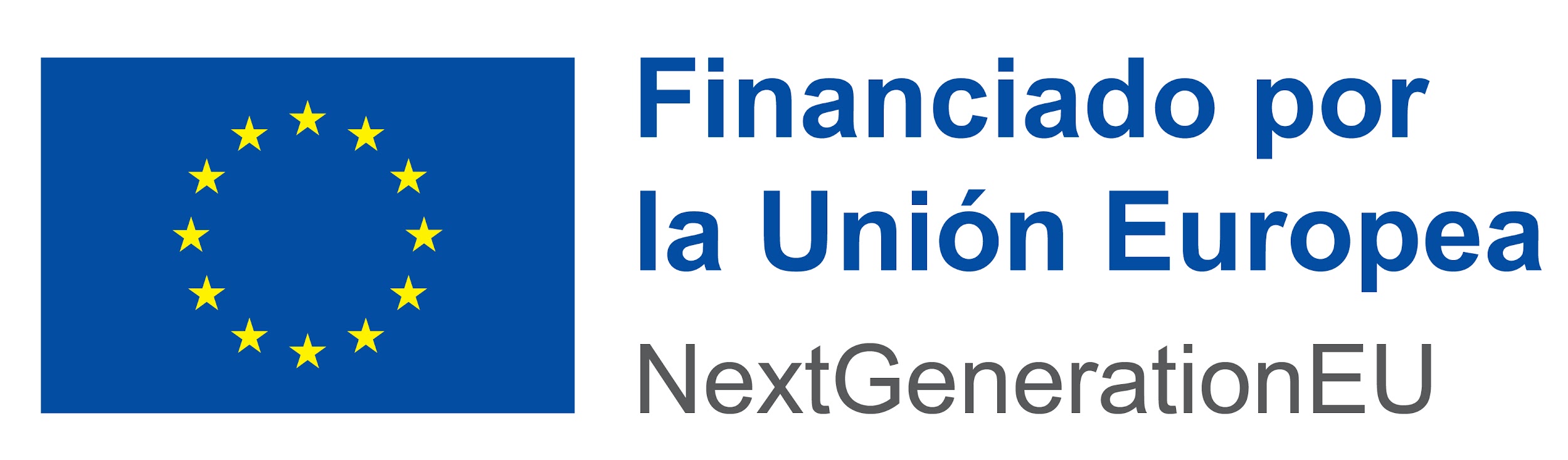 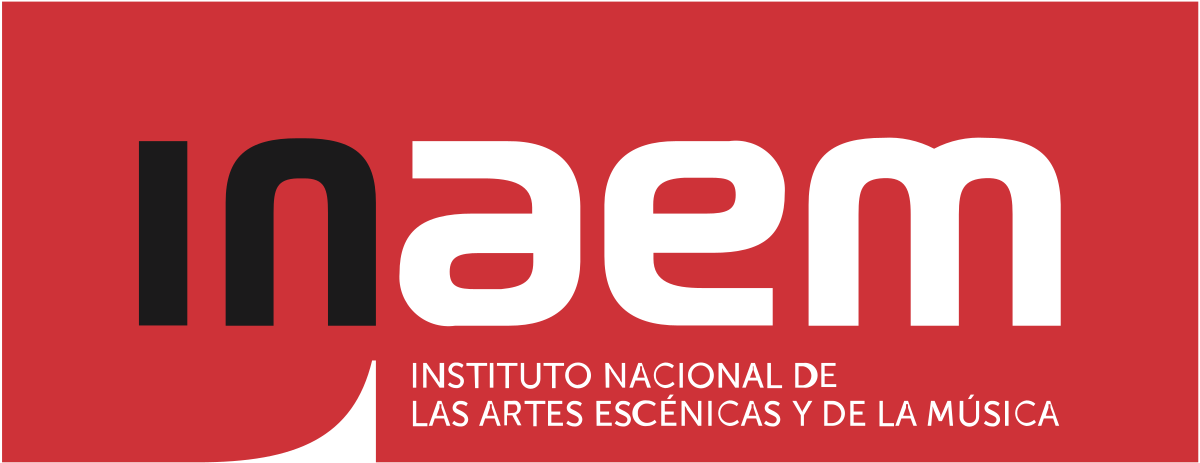 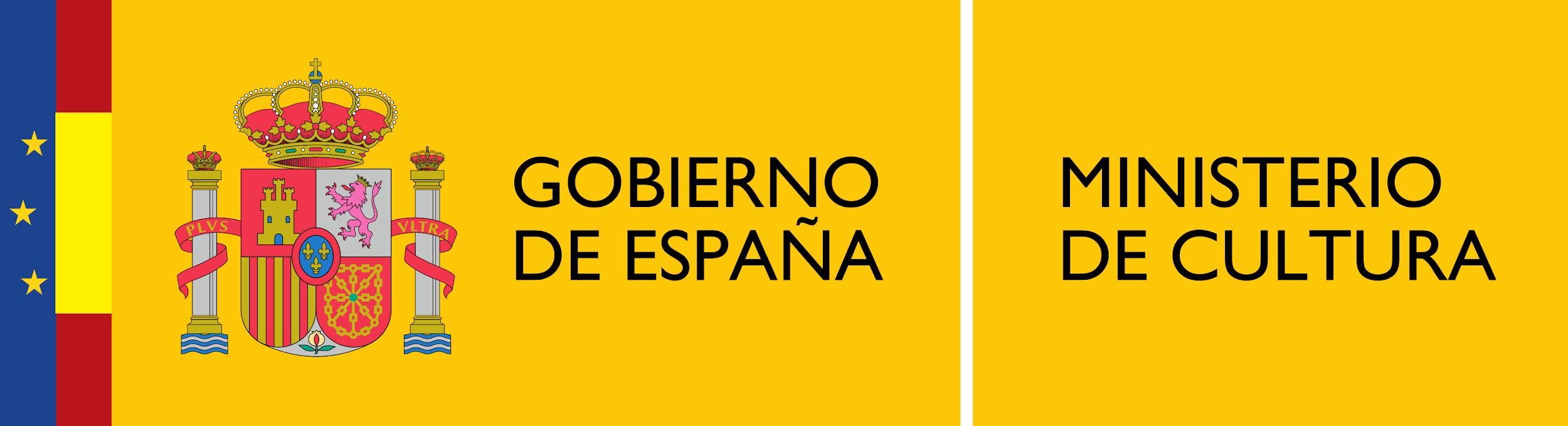 Nos vemos el próximo
 23 de abril
‹#›